Northern Spirit 

En resa från en Crossfit Box i Helsingborg till “Globalt” Varumärket.

Från Tillväxtraket till “nästan” Konkurs.

Rekonstruktion, hur tar man sig igenom det?

Plan framåt med nya investerare
2015		2016		2017
Online B2C     				35%	 	52%		65%
Sweden (Share of online B2C)		85%	 	64%		52%
France (Share of online B2C)			1%	 	6%		16%

Followers Facebook:                                                                                27800
Followers Instagram:                                                                               13500
NL Sweden:                                                                                                4700
NL EU:                                                                                                         2900
NL FRA:                                                                                                       1200
NUMBERS TODAY AND FORWARD
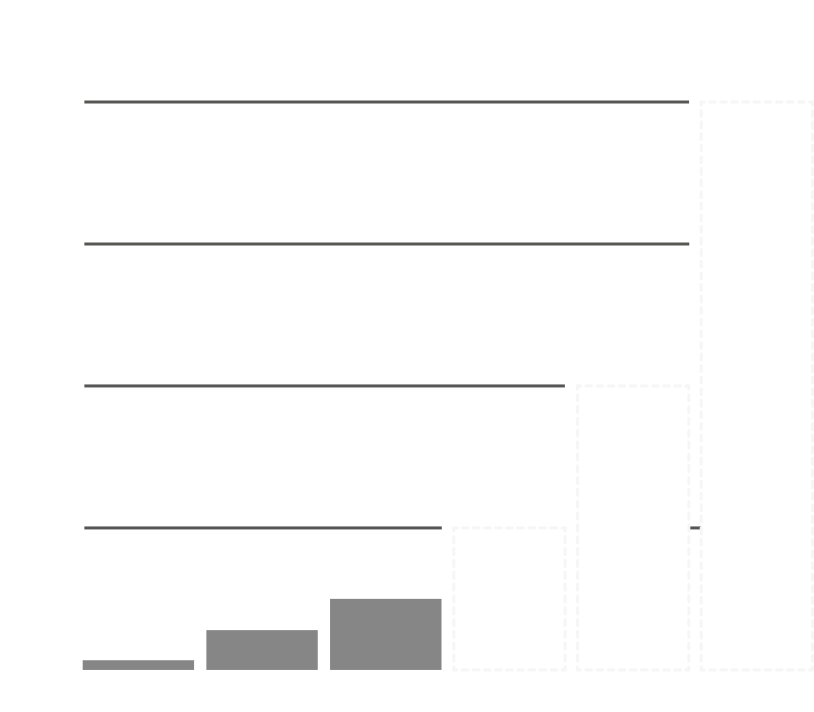 Year	Turnover 	Growth	Grossmargin	EBIT
2015	1,7 MSEK			60%		0%
2016	7 MSEK 	+311%	64%		0%
2017	12,5 MSEK	+79%	61%		1%
2018	20,5 MSEK	+64%	57%		0%
2019	17,5 MSEK 	-15%	57%		-15%
2020	17,5 MSEK	   0%	63%		3%
.
Northern Spirits Framgånsfaktorer och Misstag….

-Framgångsfaktorer:
-  NISCHA Enklare att nå genom “bruset med en tydlig nisch. Tydlig bild av kunden, CROSSFIT 

- Tack vare Nischen lyckades vi växa snabbt utomlands, från 2% fsg till 60% fsg utanför Sverige på 3år 

Social Media viktig kanal för Marknasföring OCH Varumärkesbyggande.	Ambassadörer

Testa, Gör saker! Teori och praktik stämmer sällan överrens. 


- Nära kunden, event,tävlingar. Produktutveckling

-      Flexibelt lager, Print on demand setup.
.
Northern Spirits Framgånsfaktorer och Misstag….


- Varför hamnade Northern Spirit i Rekonstruktion?

För stort fokus på befintlig Kund och kampanjer, kampanjer= bransch fenomen som är “skadligt”
För stort focus på att bredda sortiment istället för att få in nya kunder.

Vågade “för” mycket, för stor trygghet i historisk tillväxt.

För många stora project samtidigt 2019, tappade focus på försäljning.

Inte tillräckligt starkorganisation för att nå målet om 100 miljoner.
The Market of CROSSFIT IN NUMBERSA BRIEF SUMMARY
 
Crossfit is a fitness program and is described as“Constantly varied functional movements performedwith high intensity”. The first gym (“affiliate”) openedin Santa Cruz, California 2002 by coach Greg Glassman. The number of 
affiliates worldwide is steadily rising.
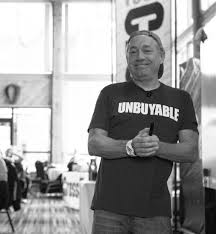 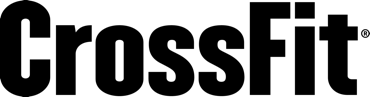 AFFILIATES IN SWEDEN		110(50% of Northern Spirit sales)

AFFILIATES IN EUROPE		3235 

AFFILIATES WORLDWIDE		+14000(USA 7300 and the Los Angeles area 500 alone)
 Source: www.crossfit.com
How to “destroy” a Global Brand in 2 weeks?
 Tweet by Greg Glassman, June 7th, 

 Greg resigns as CEO, June 10th 

 1500 (10% of affiliates) ends CF in 2 weeks
 
A lot of Major Partners leave Crossfit
 
 June 20th, Glassman sells CF to Eric Ronza.

The Tweet wasthe tip of an Iceberg…
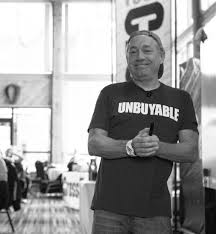 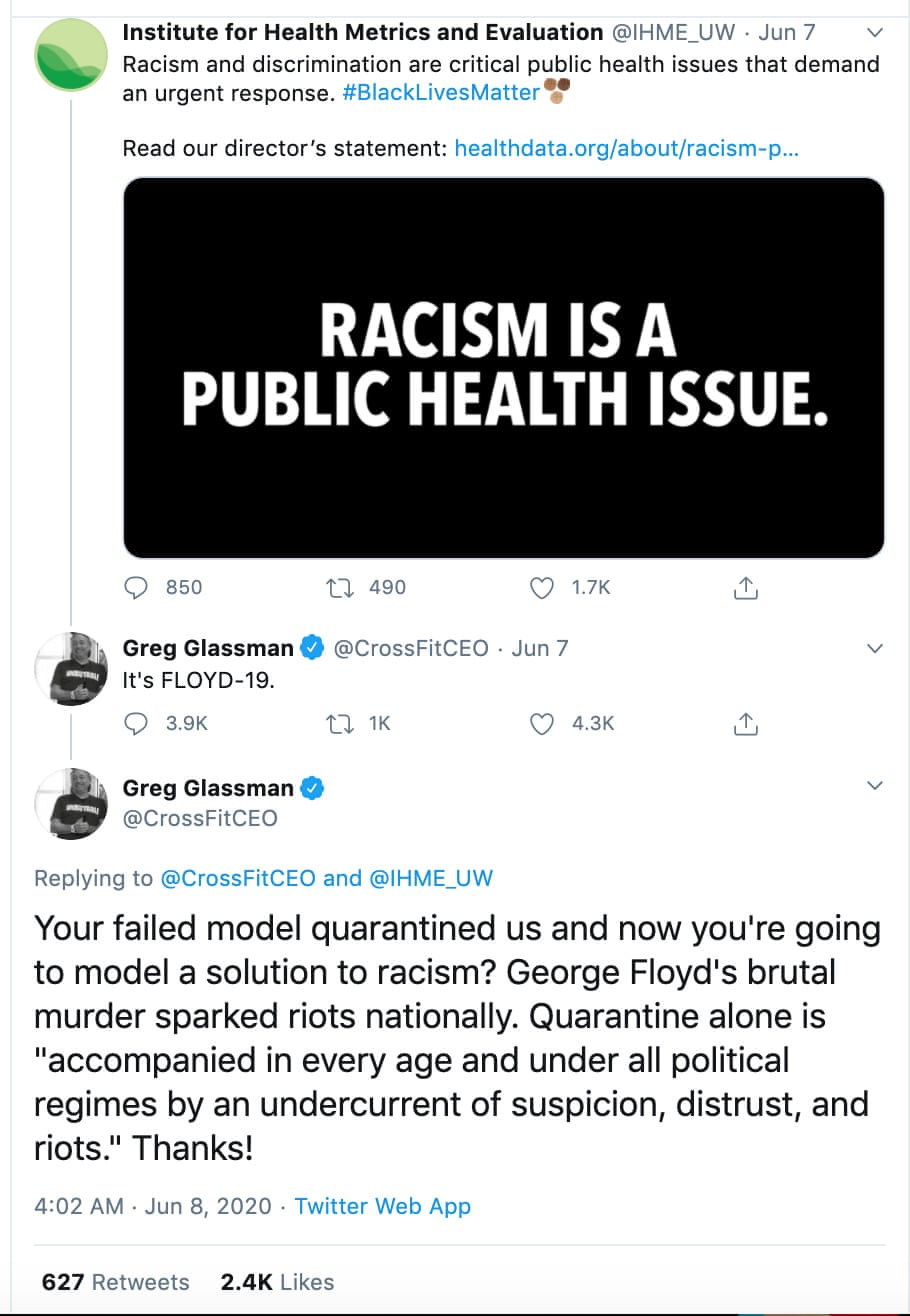 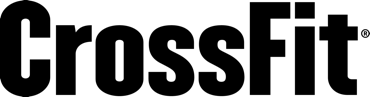 AFFILIATES IN SWEDEN		110(50% of Northern Spirit sales)

AFFILIATES IN EUROPE		3235 

AFFILIATES WORLDWIDE		+14000(USA 7300 and the Los Angeles area 500 alone)
 Source: www.crossfit.com
.
Marknads trender, REKONSTRUKTION vs KONKURS.

Vad är skillnaden, vad händer?


Konkurs: MQ och många mindre affärer, kedjor.

Rekonstruktion: Intersport, IVYREVEL,Cykelkraft,  Northern Spirit


Vem kommer överleva:
- Tjäna pengar vs Tillväxt, båda!

- E-handel vs fysisk butik, båda!
Northern Spirit Hållbarhet:

- Stark Hållbarhets trend. Generell trend som växer för varje år.

- Sverige ligger i framkant. Växer I fler länder, BF kommentar Frankrike

Northern Spirit är med i ett Statligt initativ i Borås, Mycket intressant!
Textile and Fashion 2030,  Sustainability  by Sweden. Initiativ från regeringen för att skynda på processen och stötta Svenska bolag

-  Vad är hållbarhet, många olika dimensioner.
Material. Återvunna plastflaskor, reuse, mm
Tillverkningsprocess, vatten använding, kemikalier
Arbetsförhållanden.
Ekonomisk hållbarhet.
Social hållbarhet, ansvar I kedjan och samhället.
Etc..
.
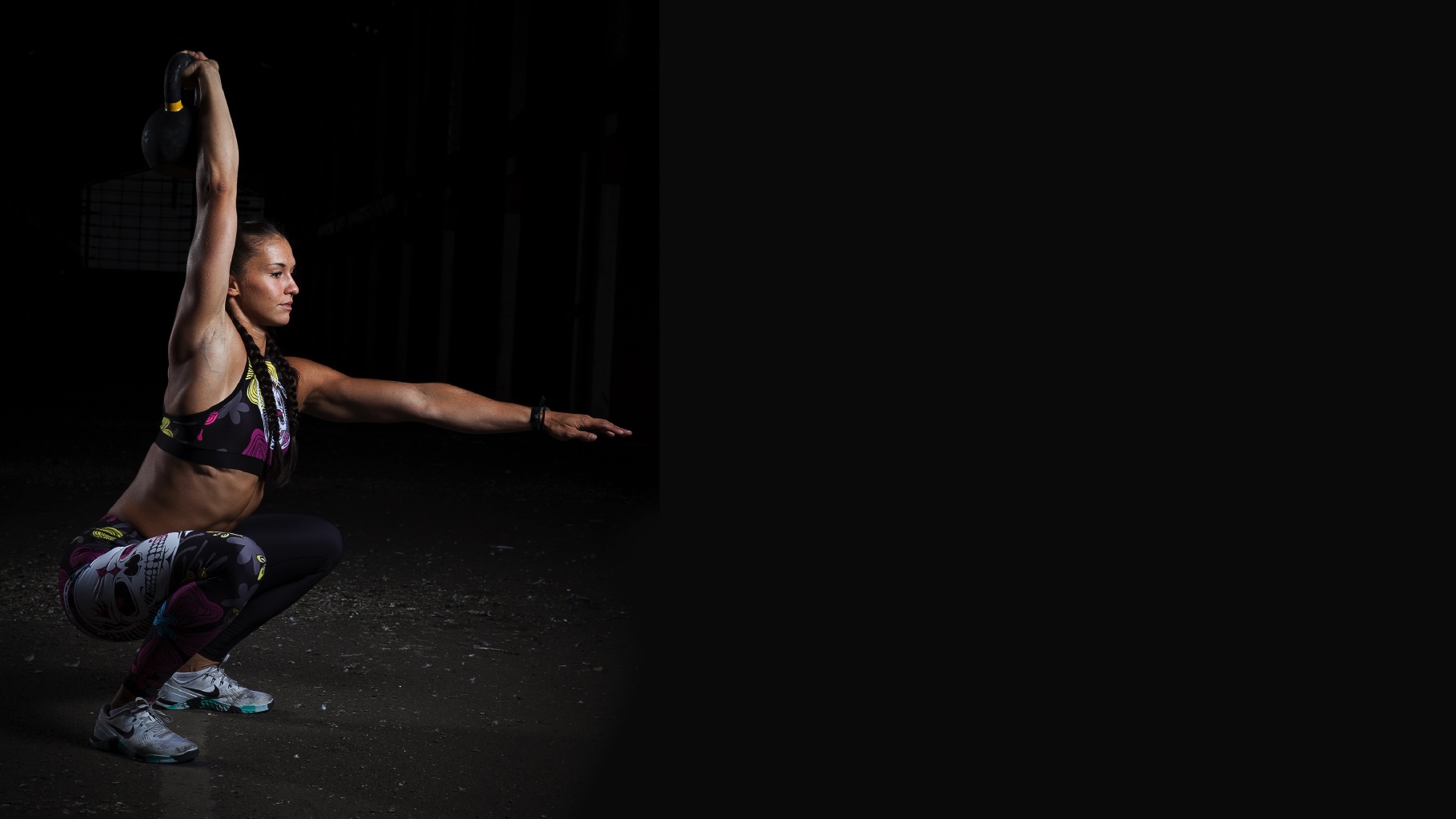 Trender:
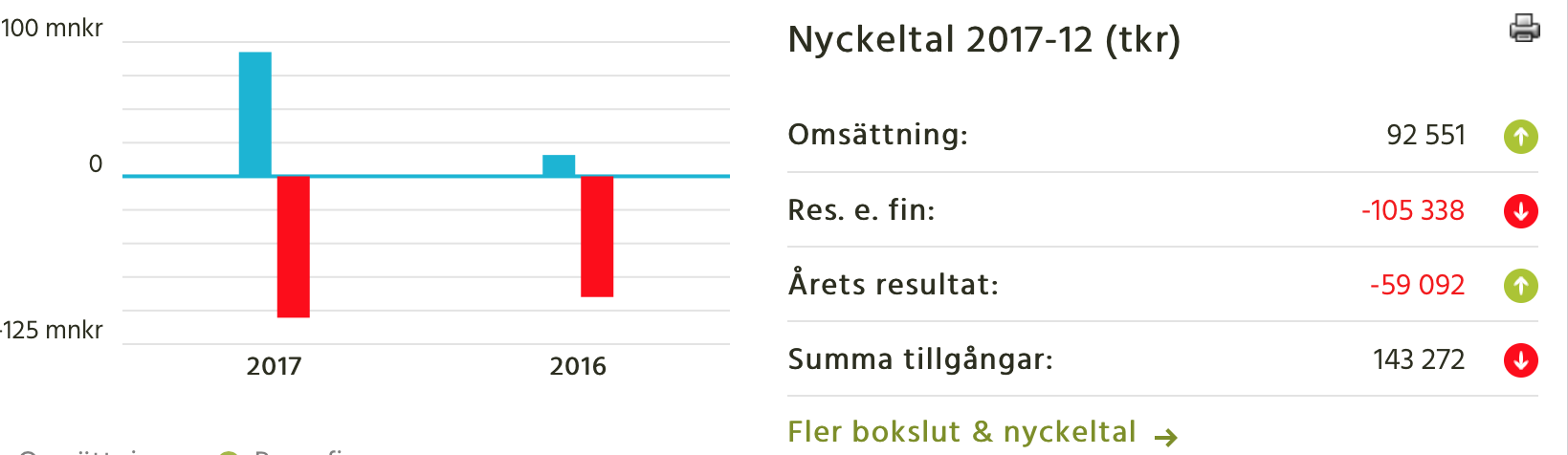 A-Z:
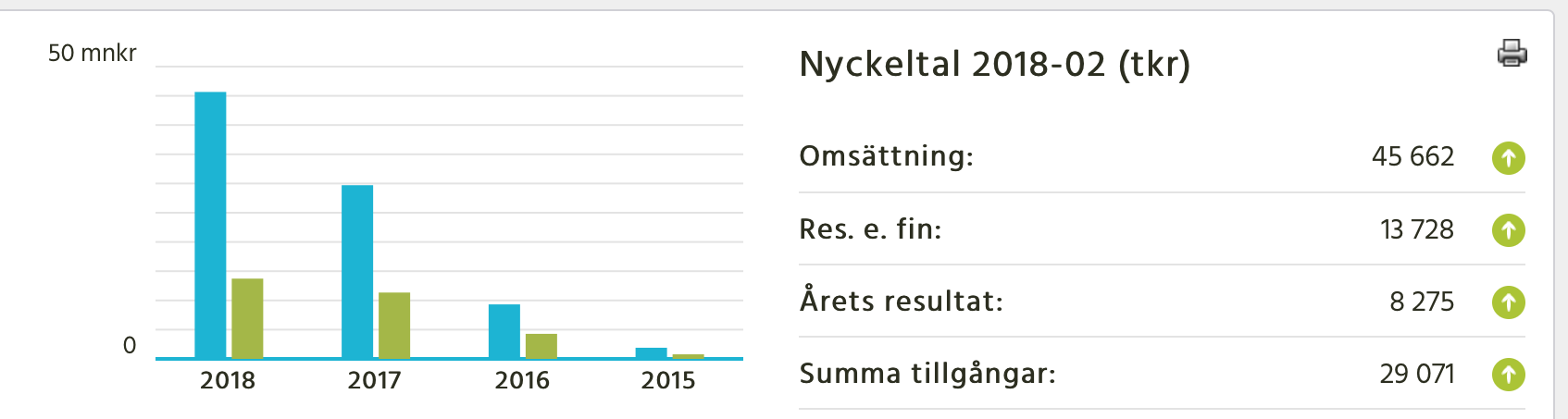 Aimn:
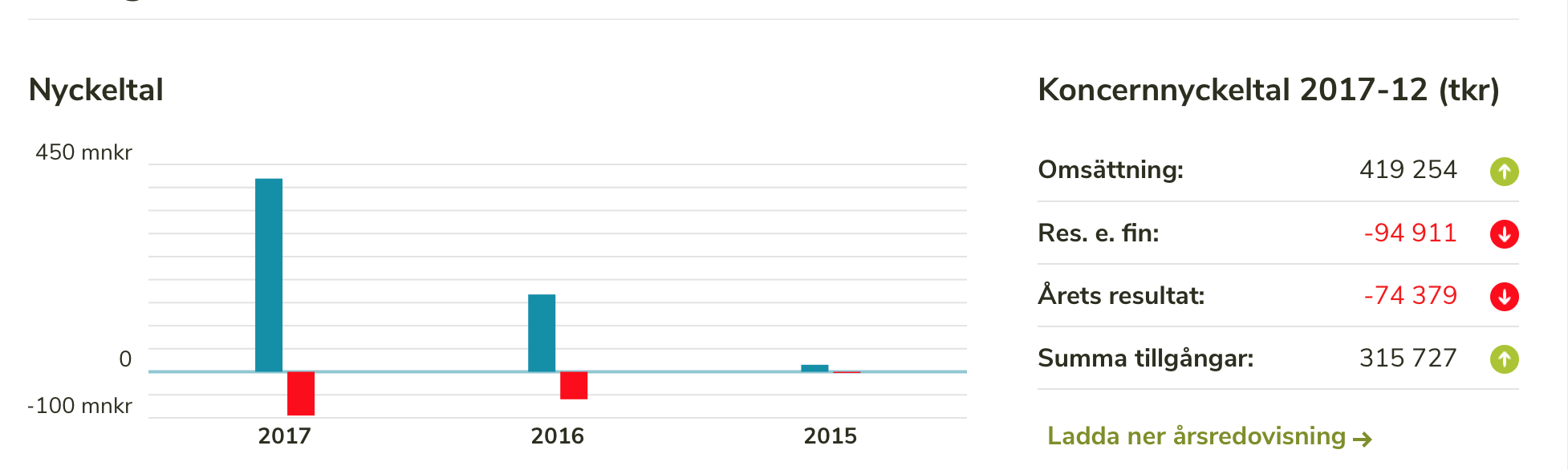 NAKD:
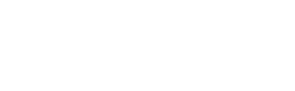 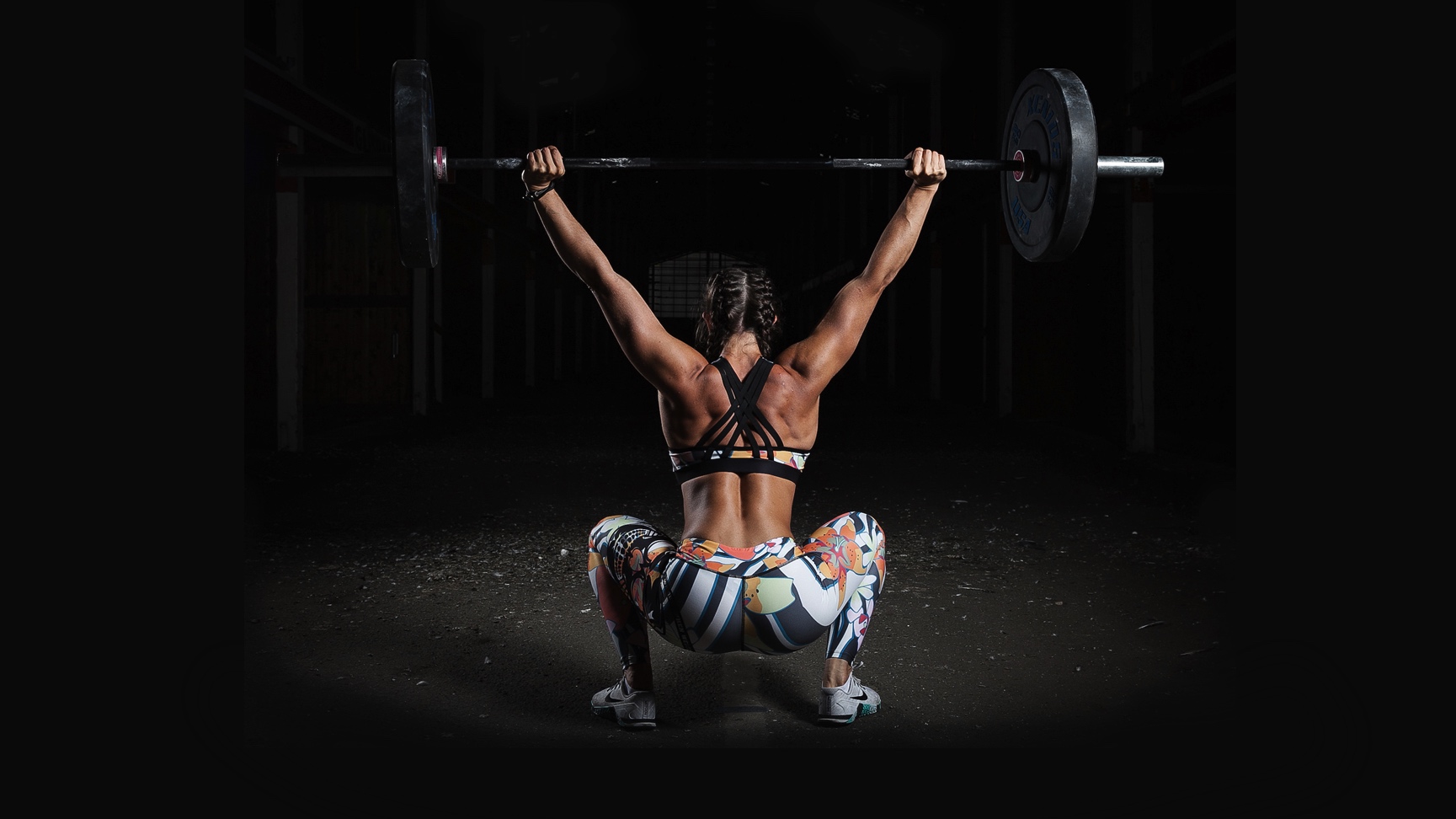 Logistik
- - - Vad vill kunden ha.
Vad har du för upplägg? Egna produkter eller generiska?
Sverige eller utomlands.
Spårbarhet!!
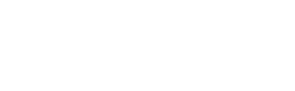